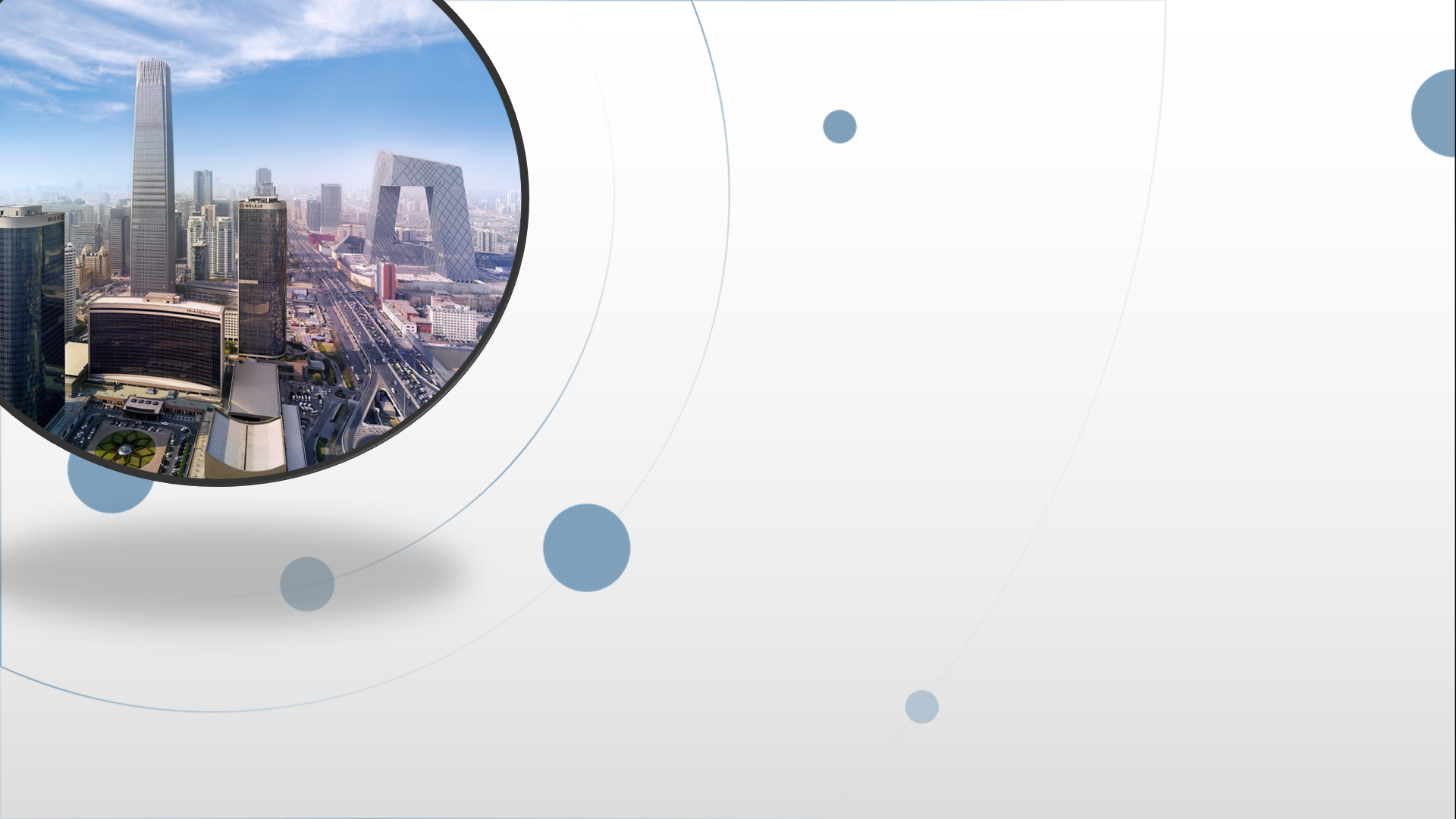 朝阳区线上课堂·高三年级数学
概率统计——课题二二项分布与超几何分布的区别与联系
北京市和平街一中   邹鹏
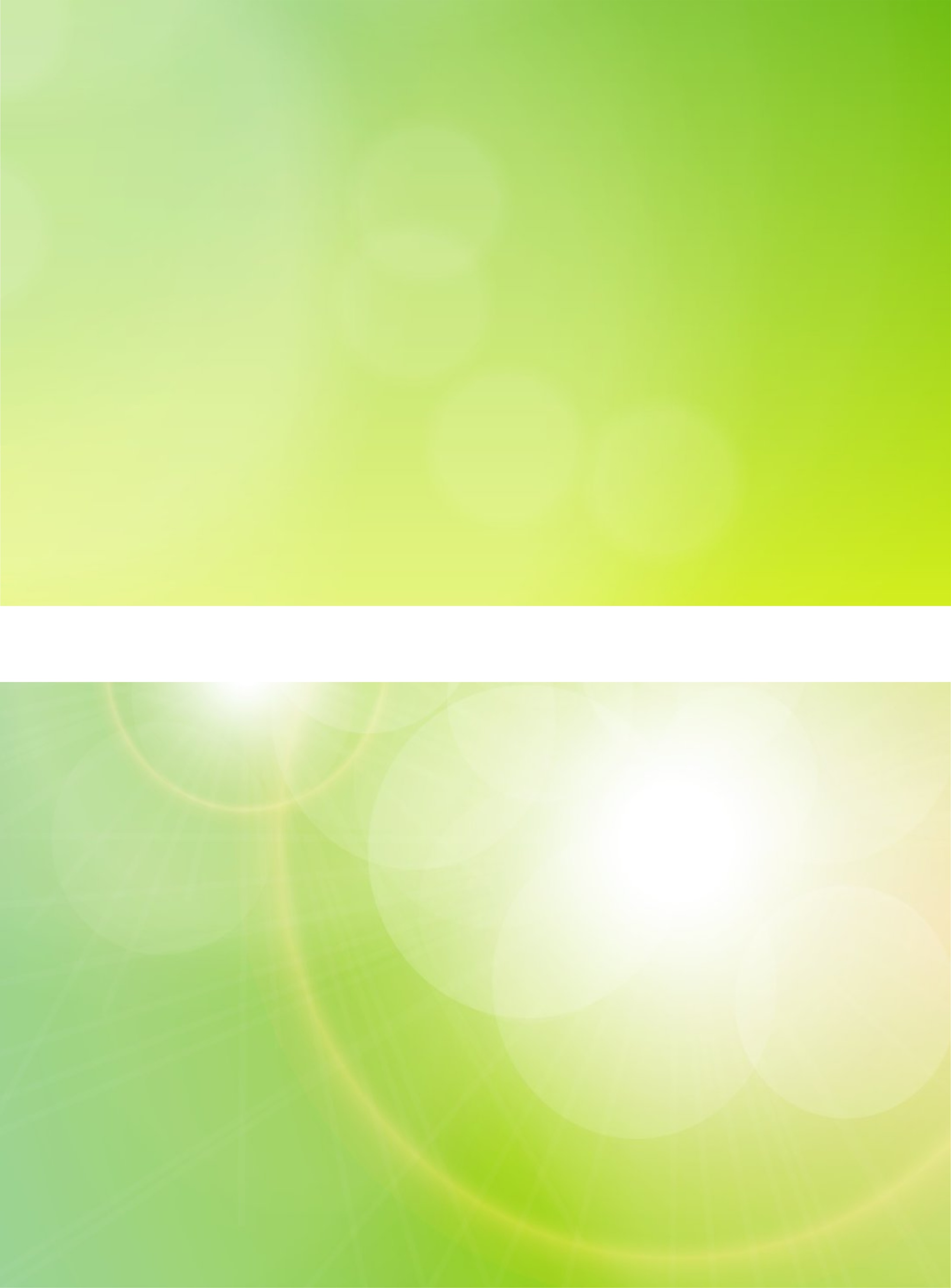 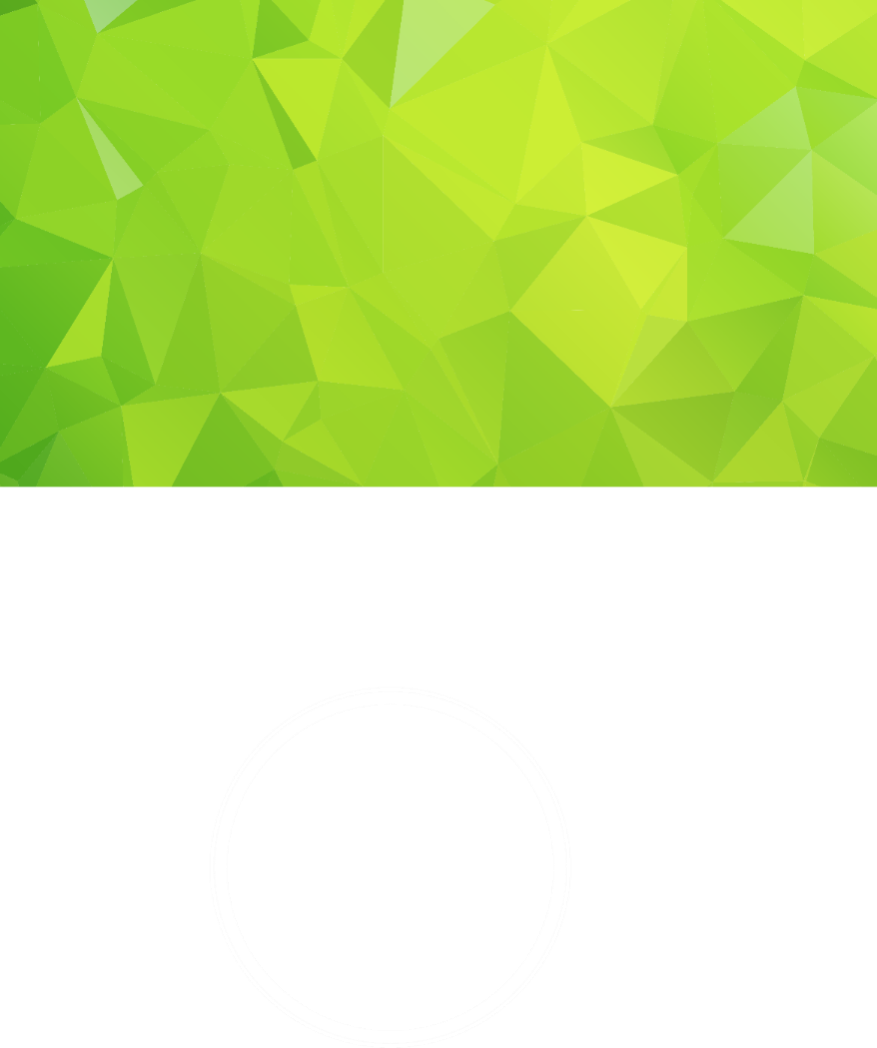 0 1
基本概念再回顾
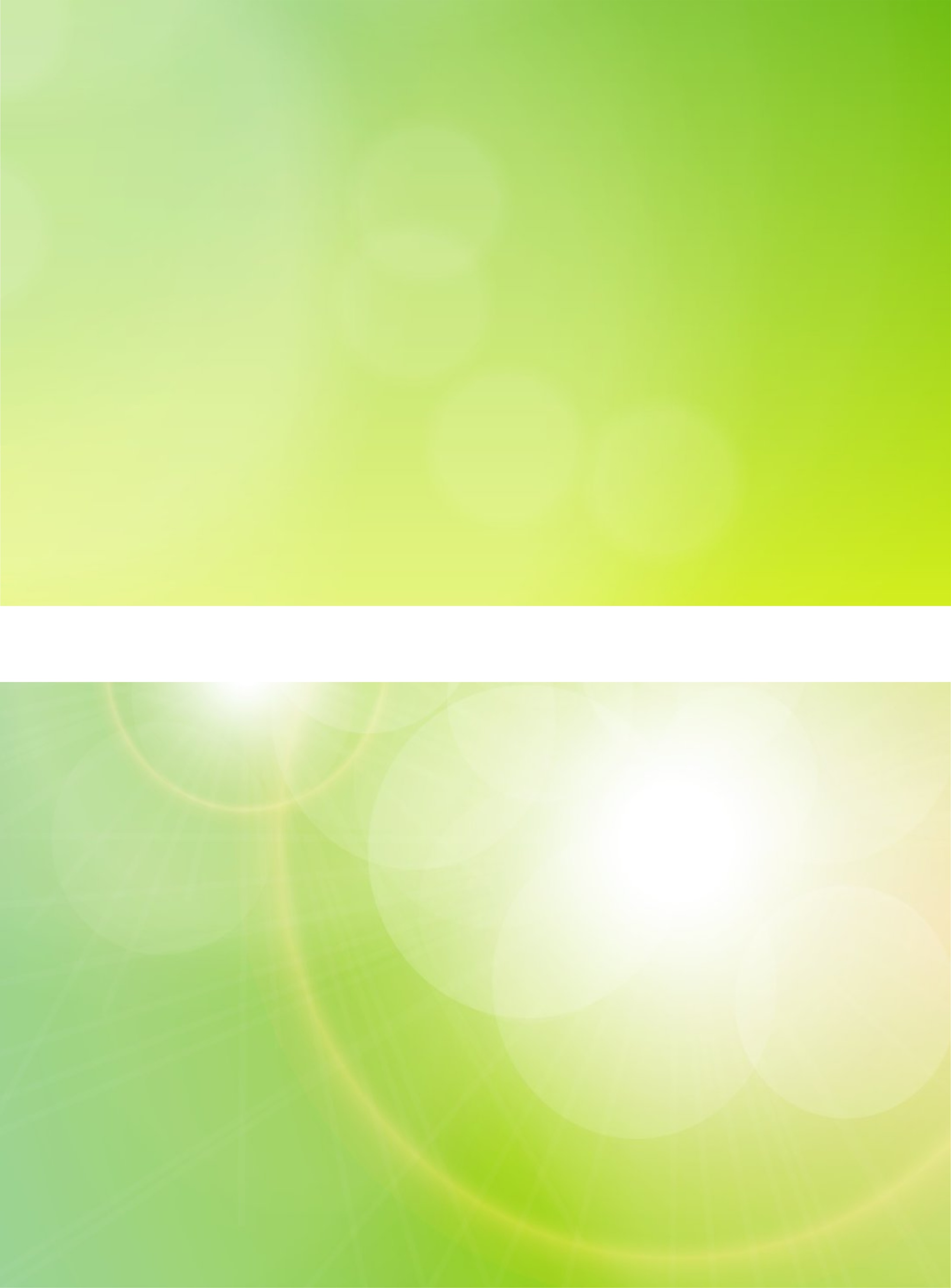 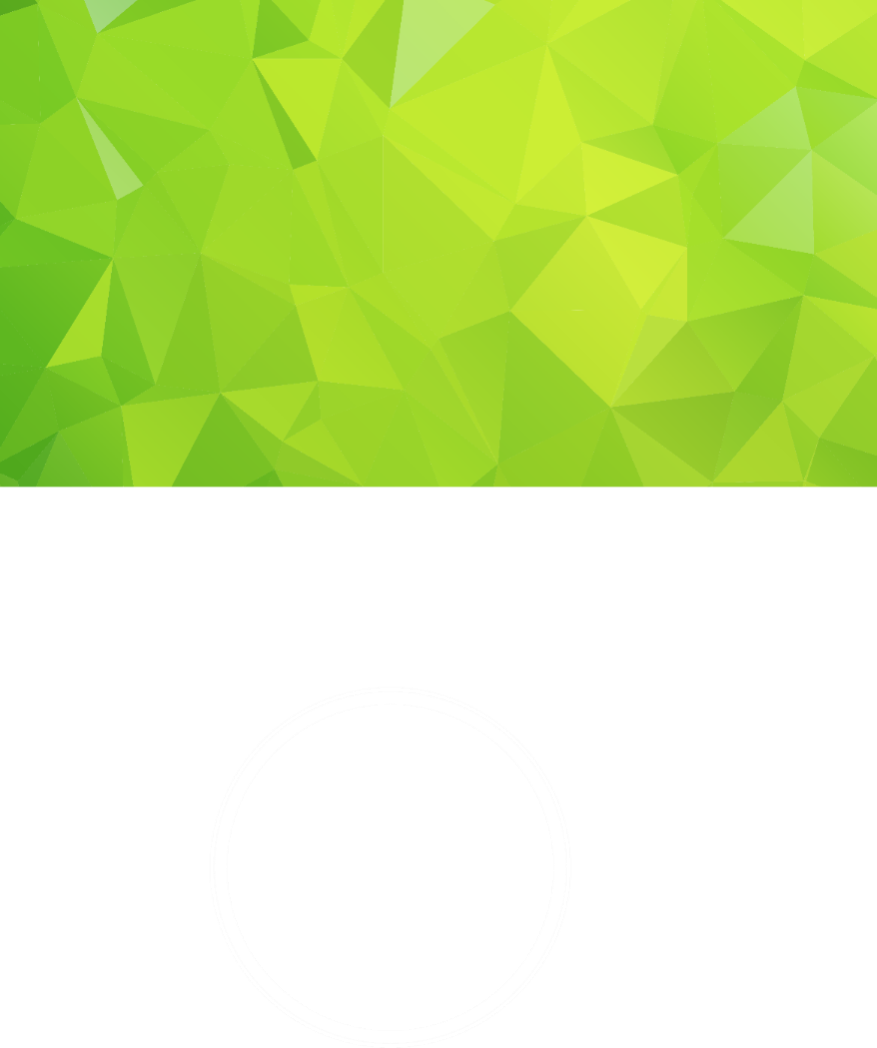 0 2
典型例题示范
点击输入简要文字内容，文字内容需概括精炼，不用多余的文字修饰，言简意赅的说明该项内容。
TEACHING PROCESS
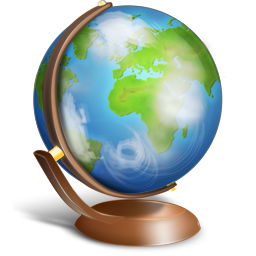 典例示范
某食品厂为了检查一条自动包装流水线的生产情况，随机抽取该流水线上40件产品作为样本，称出它们的重量（单位：克），重量的分组区间为                                                                  ，由此得到样本的频率分布表，如右图所示：
(1)在上述抽取的40件产品中任
取其中2件，设X为重量超过505克
的产品数量，求X的分布列;
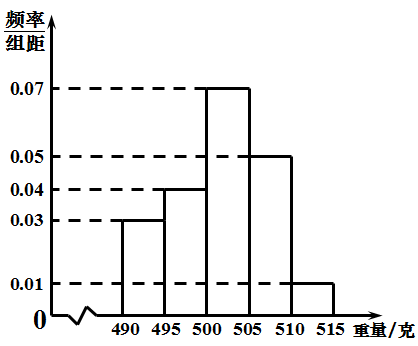 1问中根据频率分布表可知，40件产品重量超过505克的有                                            件，从40件产品中任取两件，总的基本事件的个数为        ，而含有重量超过505克的件数X的可能取值为0，1，2
(1)在上述抽取的40件产品中任
取其中2件，设X为重量超过505克
的产品数量，求X的分布列;
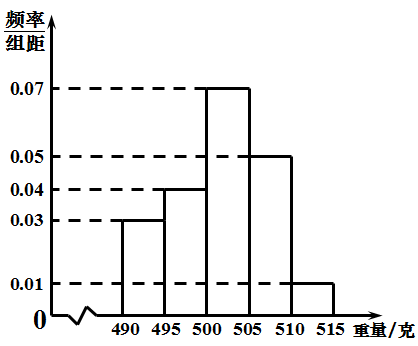 【分析】
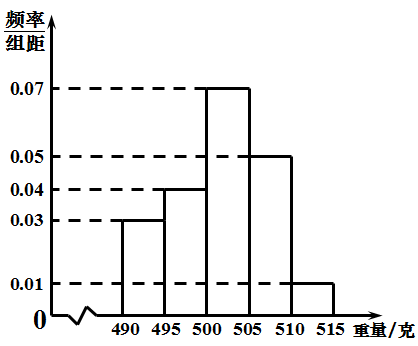 解析：
（1）40件产品重量超过505克的有
                                                                件
X的取值为  0，1，2
所以X的分布列为：
(2)从流水线上任取2件产品，求产
品的质量超过505克的产品数量Y的
的数学期望.
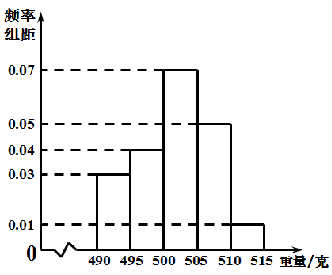 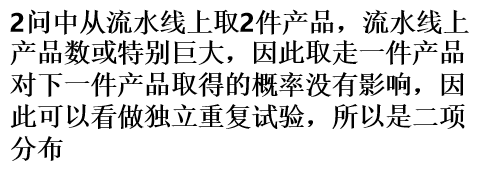 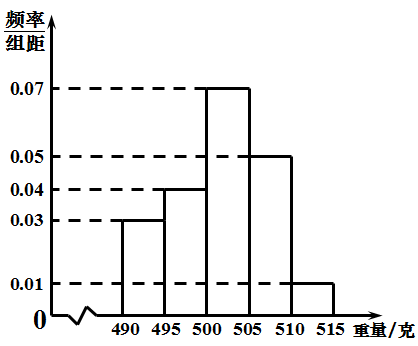 解析：
（2）由频率分布直方图可知，1件产品重量超过505克的频率是
Y的取值为  0，1，2
所以Y的分布列为：
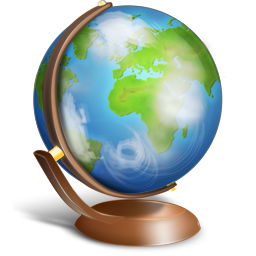 反馈练习
(2018北京东城期中,16)袋子里有完全相同的3个红球和4个黑球,现从袋子里随机取球;
(1)若有放回地取3次,每次取一个球,求取出2个红球1个黑球的概率;
(2)若无放回地取3次,每次取一个球,取出1个红球得2分,取出1个黑球得1分,求得分ξ的分布列和数学期望.
解析:　(1)从袋子里有放回地取3次球,相当于做了3次独立重复试验,每次试验取出红球的概率均为        ,取出黑球的概率均为     ,设事件A=“取出
2个红球1个黑球”,则P(A)=
所以取出2红球1黑球的概率是
ξ的取值有四个:3、4、5、6,
解析:　(2)
随机变量ξ的分布列为
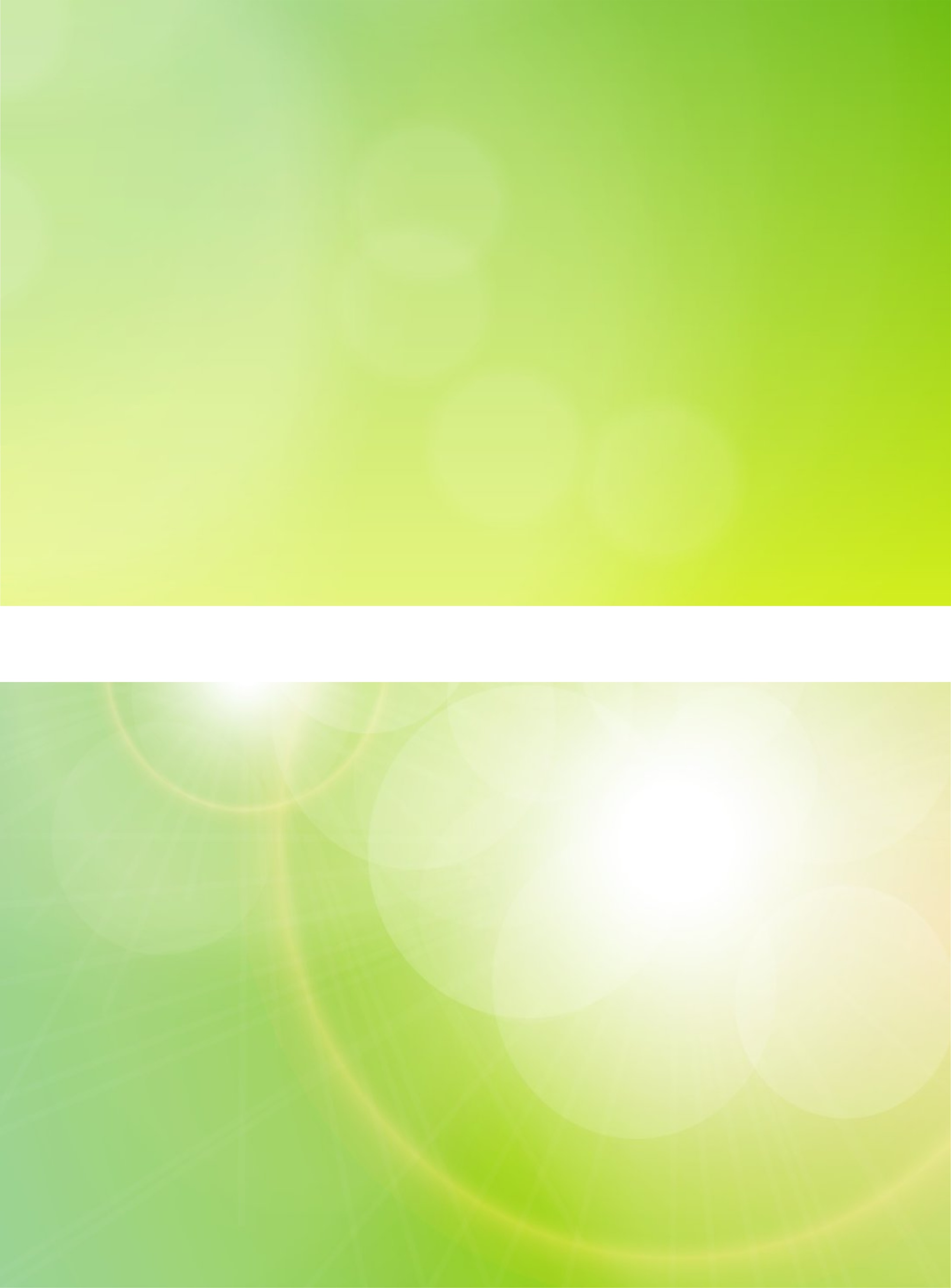 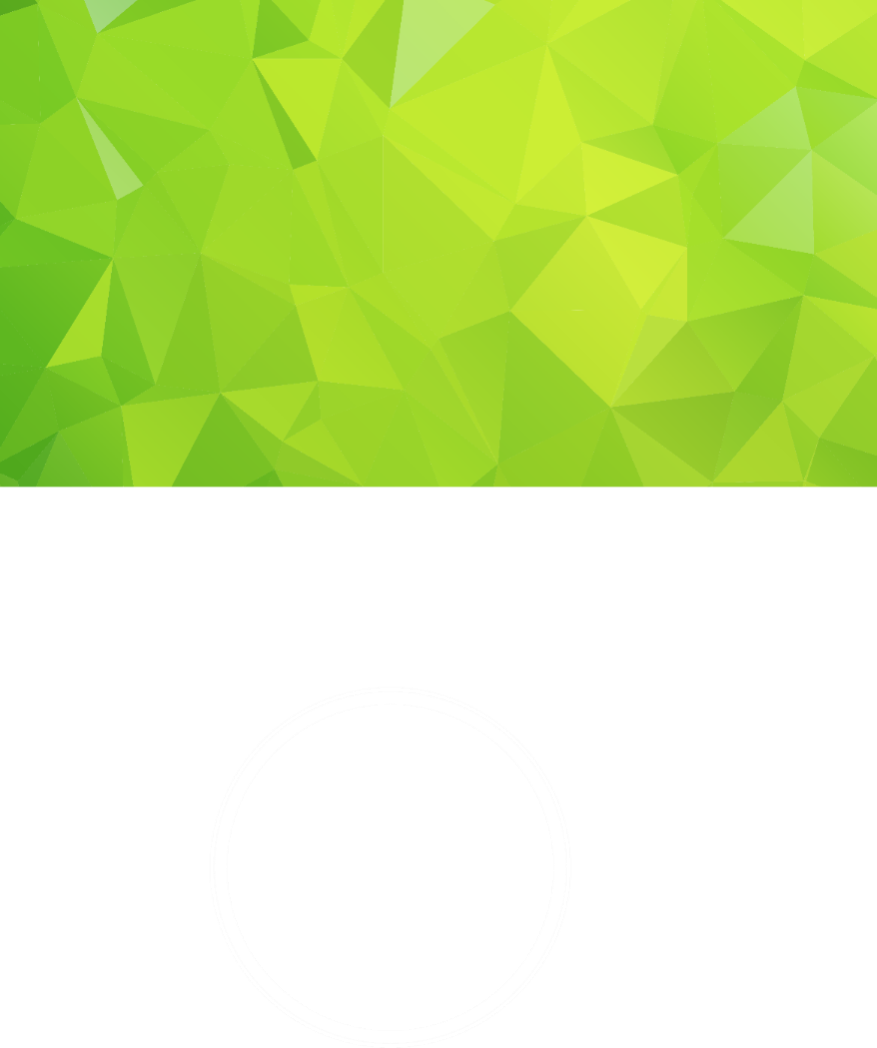 0 3
归纳提升
点击输入简要文字内容，文字内容需概括精炼，不用多余的文字修饰，言简意赅的说明该项内容。
TEACHING PROCESS
二项分布与超几何分布的区别与联系
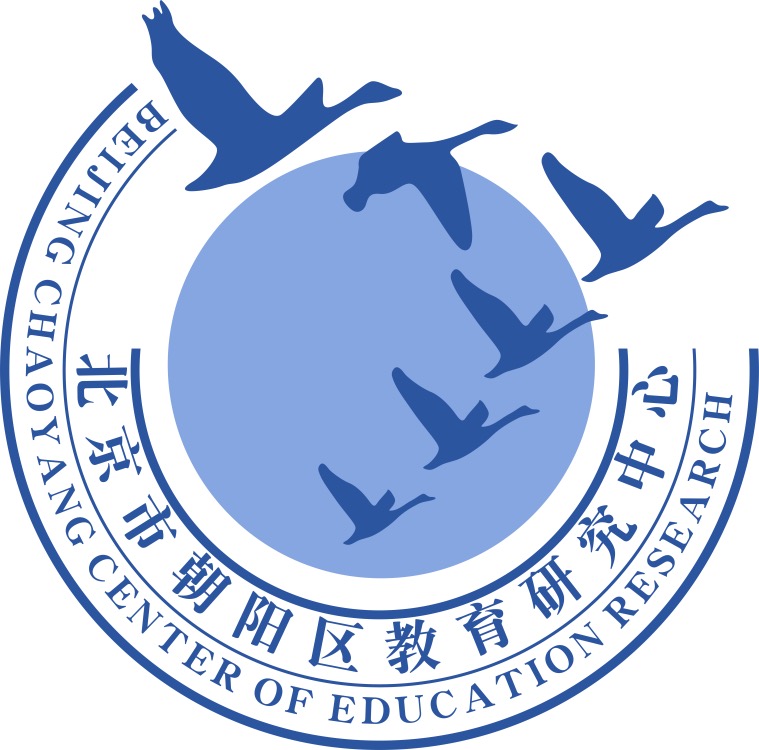 谢谢您的观看
北京市朝阳区教育研究中心  制作